We're refreshing 
our membership list
FIRST-CLASS MAIL
Postage & Fees
PAID
USPS
PERMIT NO. 
G-10
Greater Madison Area PCC
3902 Milwaukee St
Madison, WI 53714
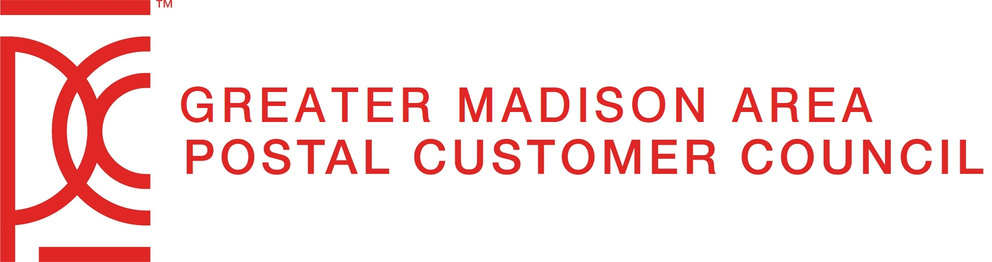 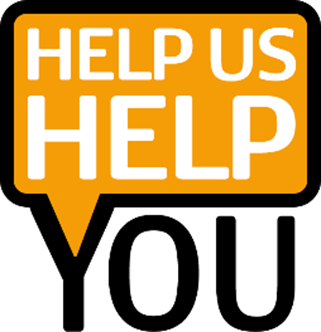 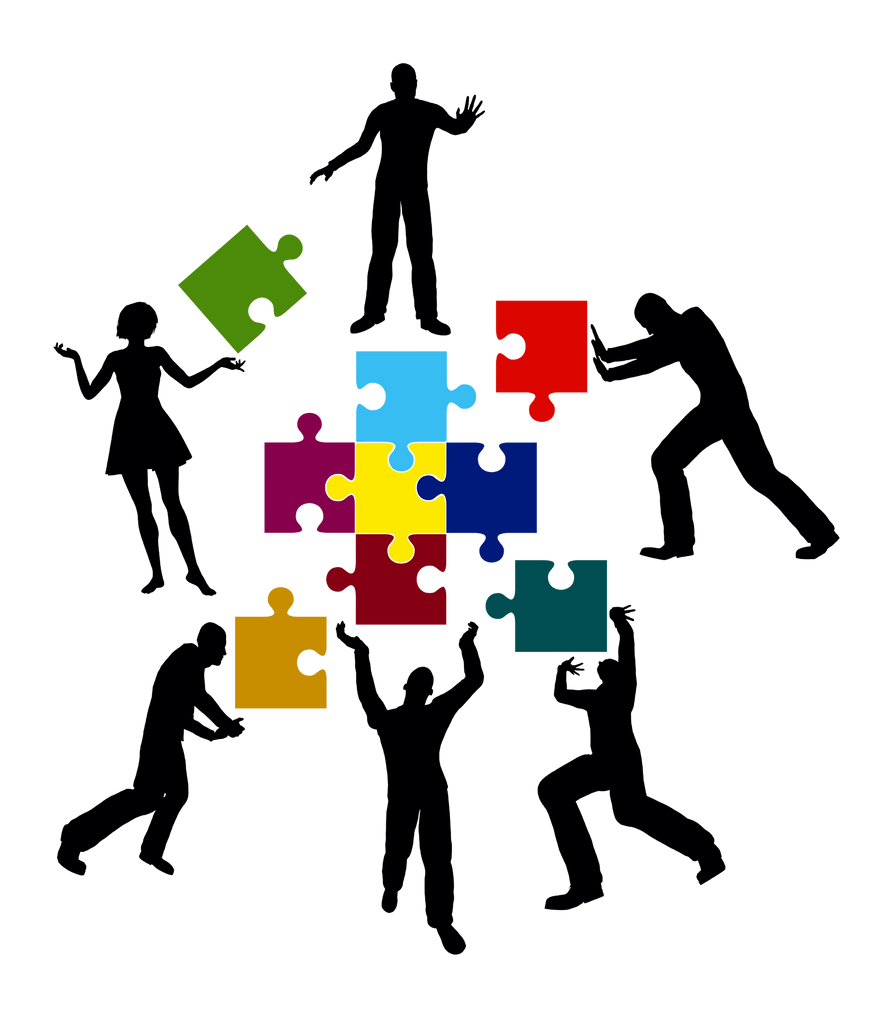 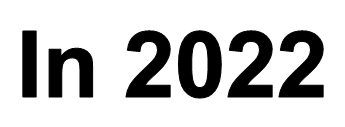 Confirm your contact info
on the back!
Get Connected and Grow
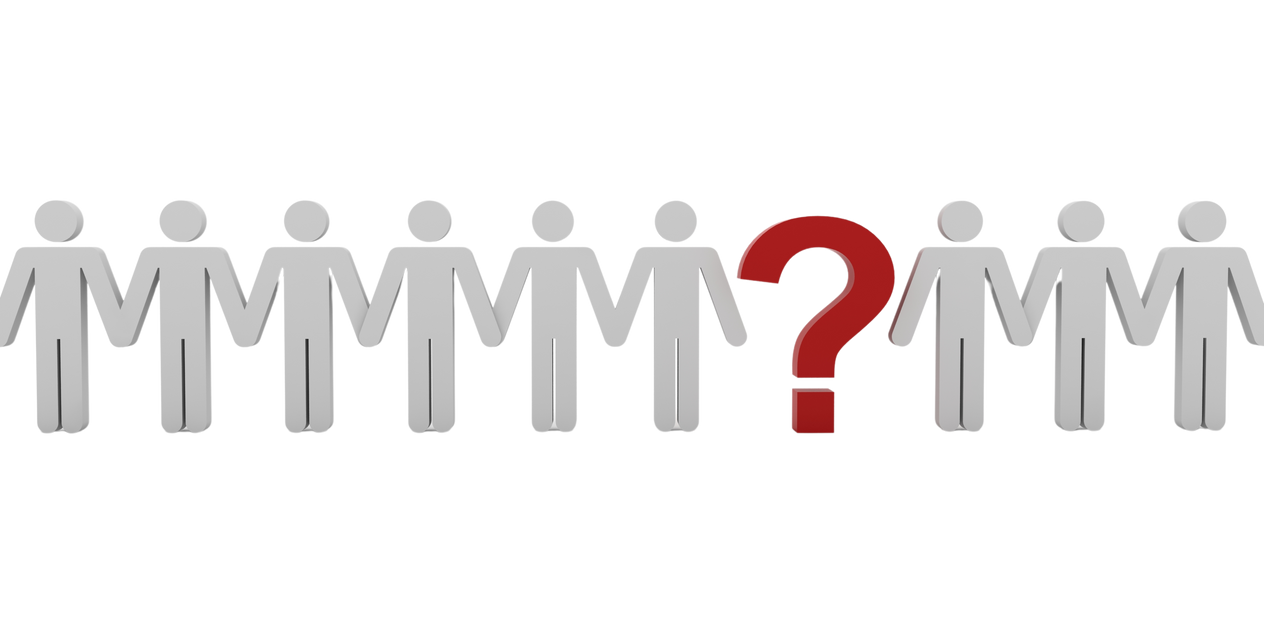 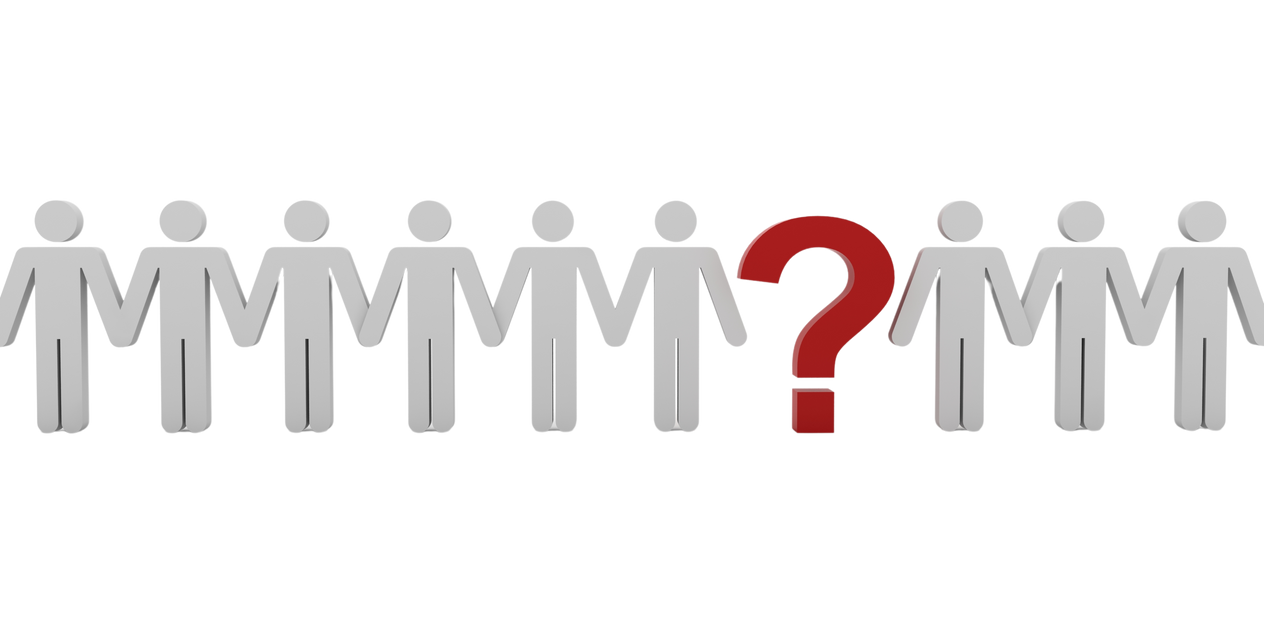 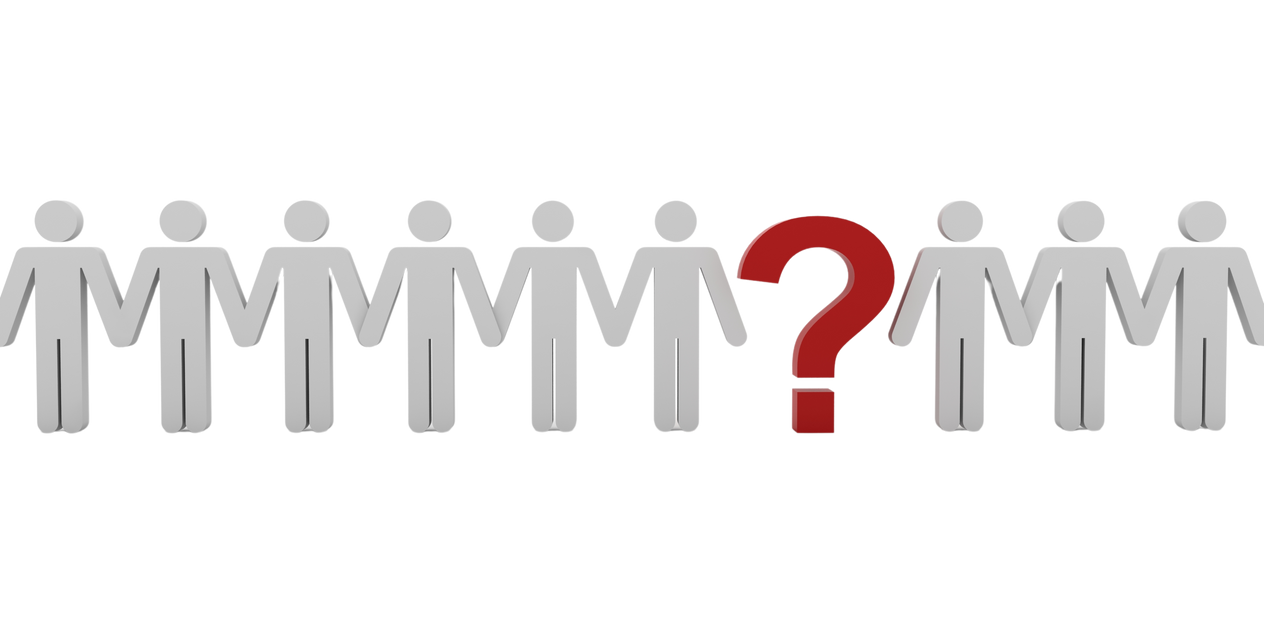 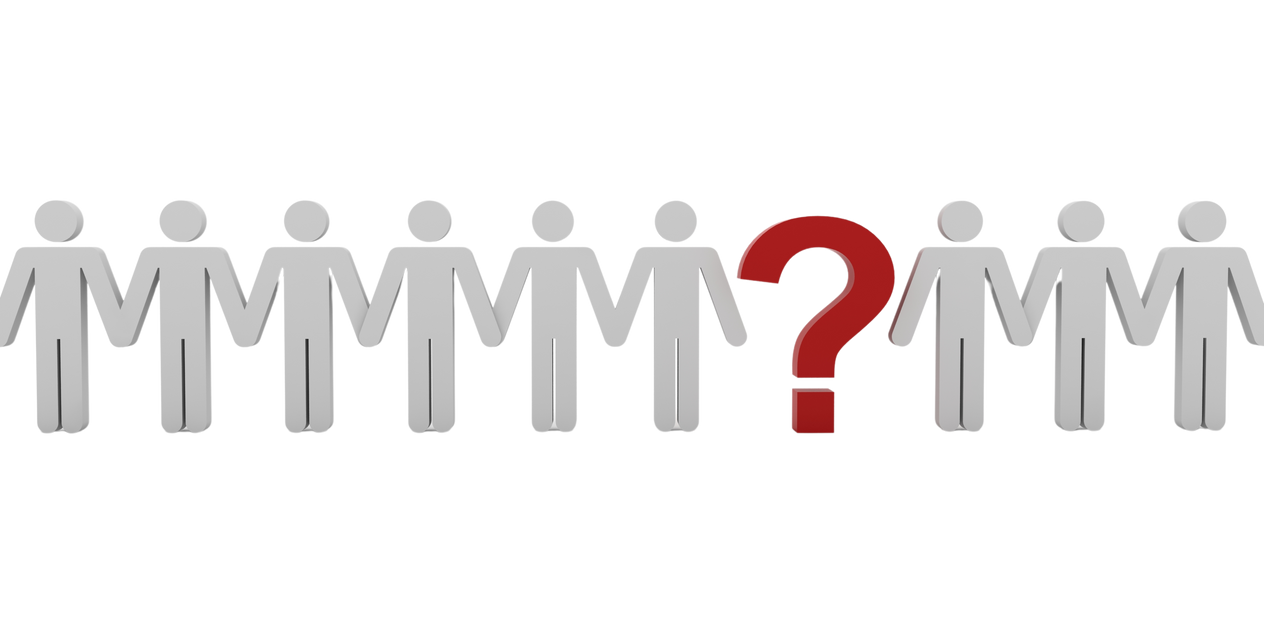 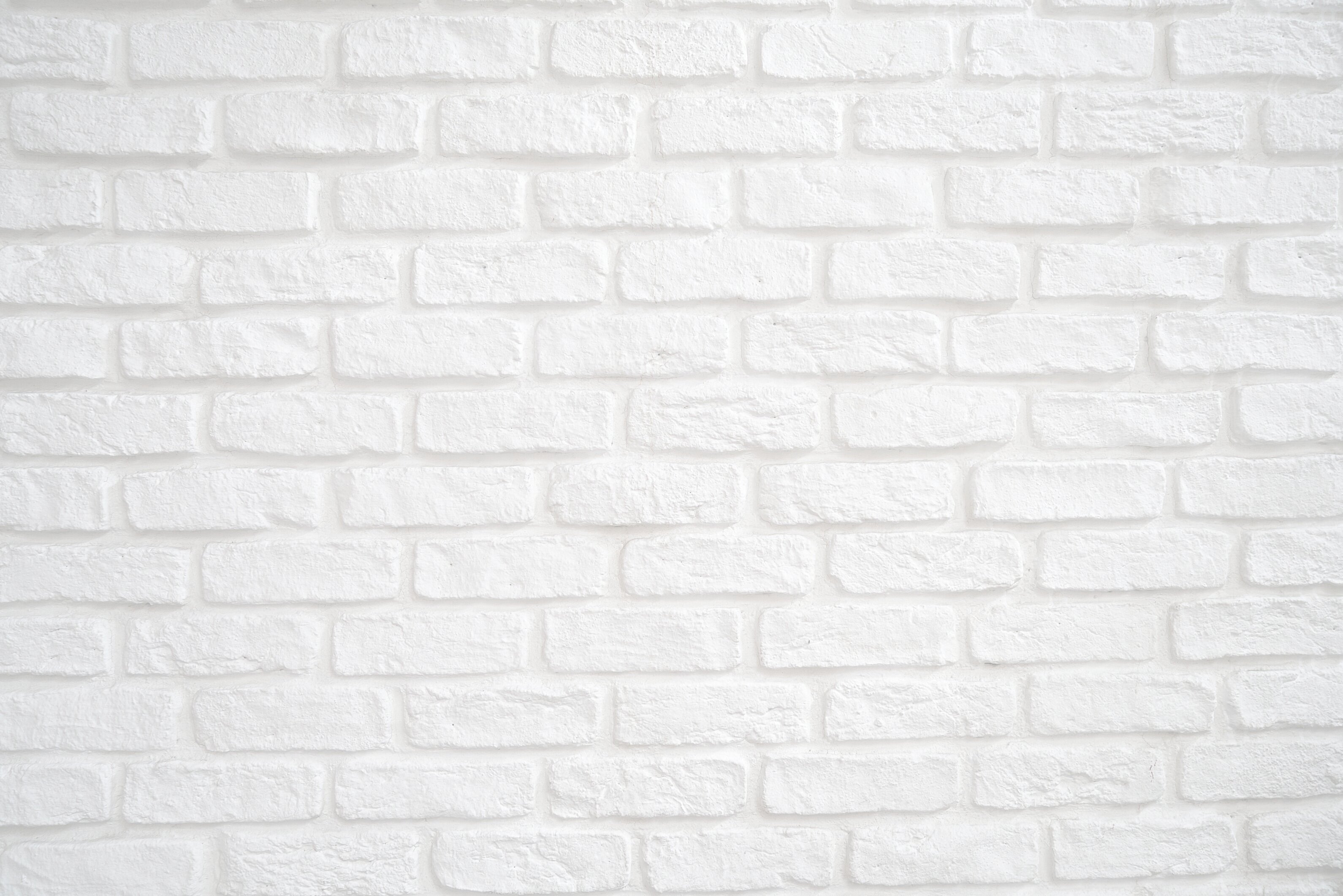 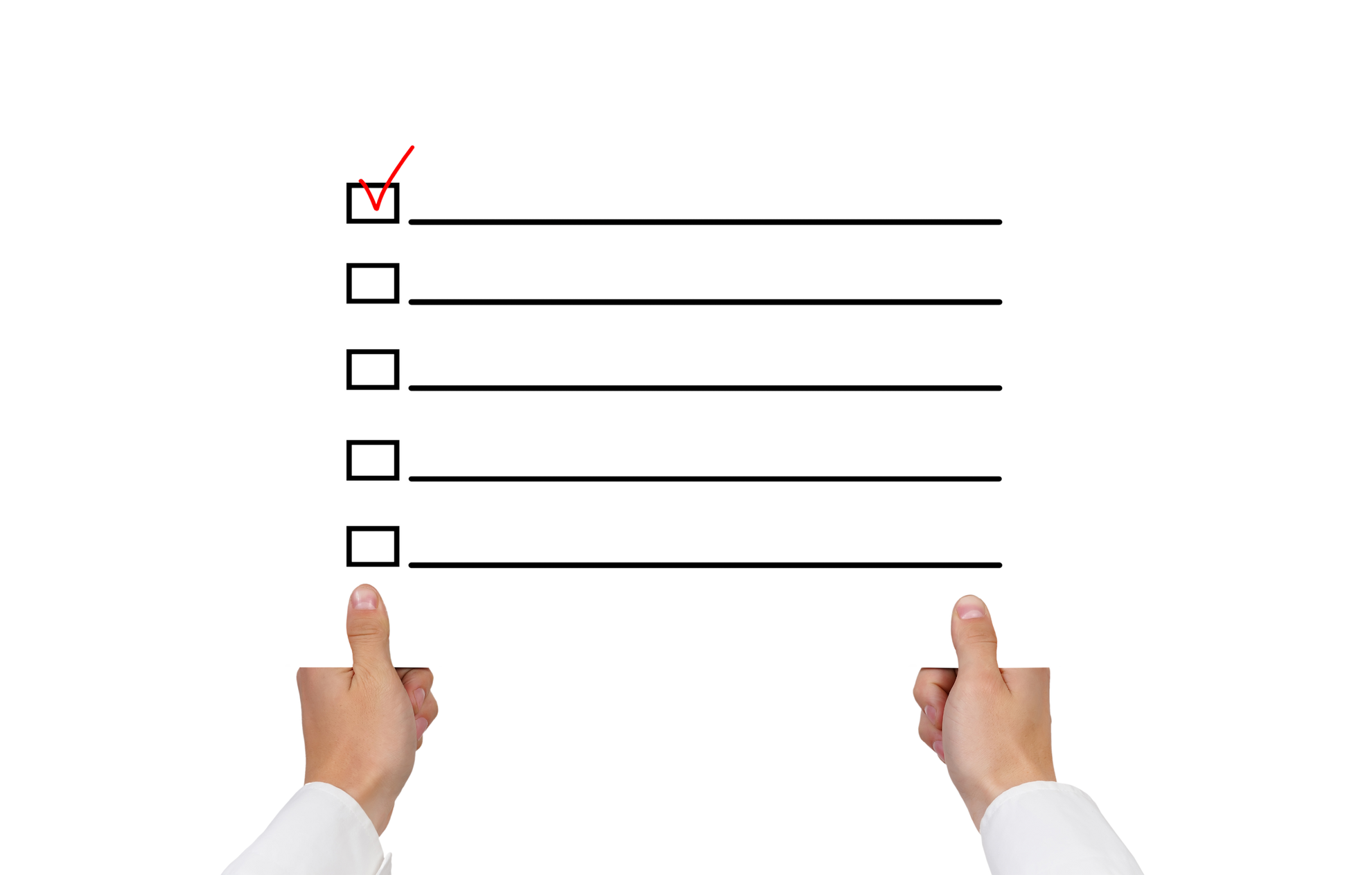 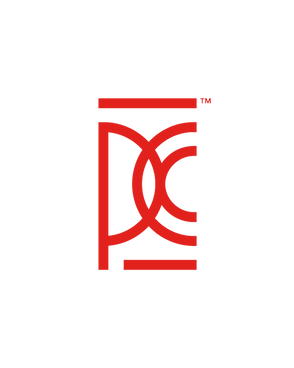 Please email Jeff at Jeffery.L.Braaksma@usps.gov 
and confirm the following information:
Name, Title
Company Name
Need to correct 
your membership 
info?
Know someone who could benefit from membership?
Mailing Address
Email
Just tell Jeff!
Just tell Jeff!
Phone no.
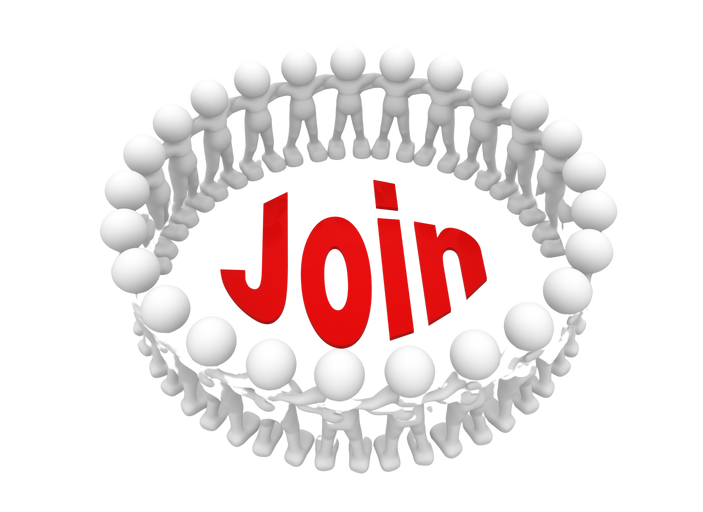 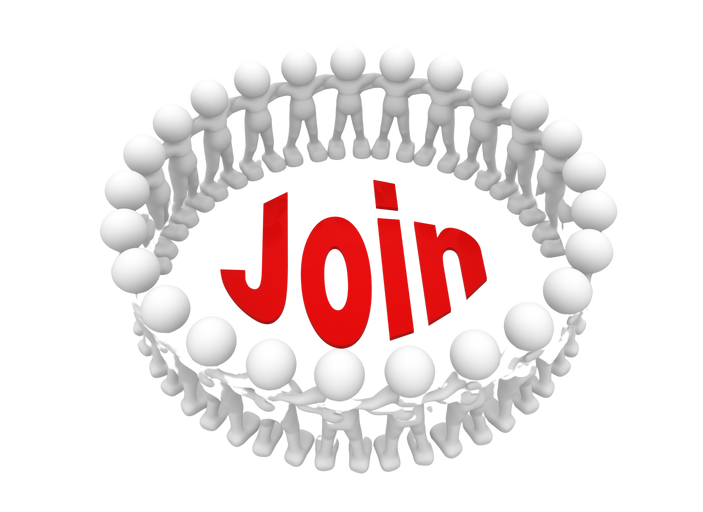 Just tell Jeff!
Today!
www.madisonpcc.com
Get Connected and Grow